Кінетика ферментативних реакцій
Кінетика ферментативних реакцій
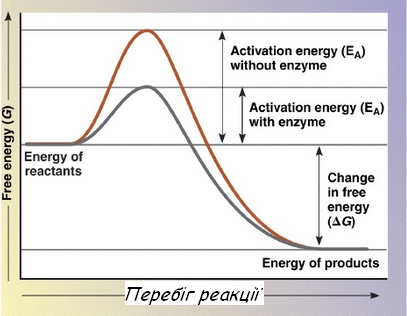 2
Кінетика ферментативних реакцій
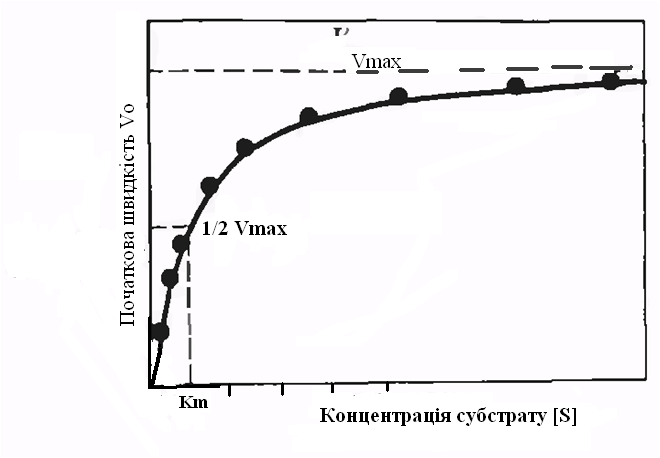 Вплив концентрації субстрату на початкову швидкість каталізуємої ферментом реакції. З такого графіка можна визначити величину V тільки шляхом апроксімірування. Точне визначення цієї величини в даному випадку неможливо, так як у міру підвищення концентрації субстрату початкова швидкість реакції лише наближається до V, але ніколи її не досягає. Концентрація субстрату, при якій швидкість реакції складає половину максимальної, чисельно дорівнює Км  - константі Міхаеліса - Ментен.
3
Кінетика ферментативних реакцій
Віктор Генрі (1903 г.)
Леонор Міхаэлис, Мод Ментен (1913 г.)
4
Кінетика ферментативних реакцій
Модель Міхаеліса-Ментен
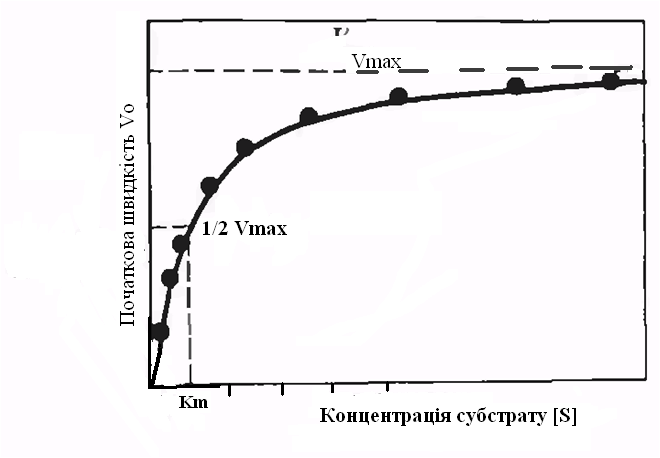 5
Кінетика ферментативних реакцій
Модель Міхаеліса-Ментен
Км (константа Міхаеліса-Ментен) – концентрація специфічного субстрату, при якій даний фермент забезпечує швидкість реакції, рівну половині її максимальної швидкості
6
Кінетика ферментативних реакцій
Модель Міхаэлиса-Ментон
Рівняння Міхаеліса-Ментен
де vо початкова швидкість при концентрації субстрату [S], Vmax - максимальна швидкість і Км - константа Міхаеліса-Ментен для даного ферменту, відповідна певному субстрату
7
Кінетика ферментативних реакцій
Модель Міхаеліса-Ментен
8
Кінетика ферментативних реакцій
Залежність швидкості ферментативних реакцій від рН
Залежність активності ферментів (для зручності порівняння наведені активності, нормовані до одиниці) від рН 1 - Пепсин, 2 - Рибонуклеаза, 3 - аргіназа
9
Кінетика ферментативних реакцій
Залежність швидкості ферментативних реакцій від рН
Оптимальні значення рН для деяких ферментів
10
Кінетика ферментативних реакцій
Кількість ферменту можна визначити за його активності
За одиницю активності ферменту приймається така кількість ферменту, яка каталізує перетворення 
1 мкмоль субстрату (1 мкмоль = 10-6 моль) в 1 хв при 
25°С в оптимальних умовах дії ферменту. 
 Питомою активністю називається число одиниць ферментативної активності у розрахунку на 1 мг білка.
11
Специфічність ферментів по відношенню до субстратів
12